Corso ERS, Diffuse Parenchymal Lung Diseases Research and Basic Science
Trieste, 1st April 2019
Genetic background
Paolo Spagnolo
Respiratory Disease Unit
Department of Cardiac, Thoracic, Vascular Sciences and Public Health
University of Padova (Italy)
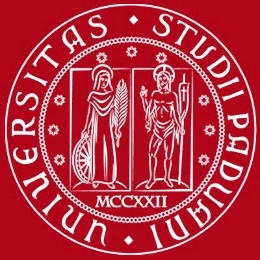 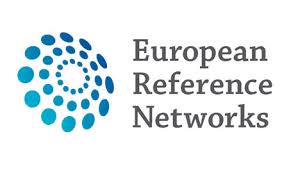 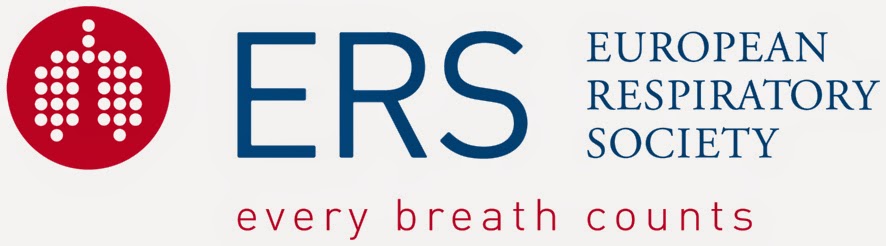 DISCLOSURE
Chronic injury
Tobacco smoke; infection; 
gastroesophageal reflux
Intrinsic epithelial vulnerability
Mutations in telomerase complex genes; 
MUC5B promoter polymorphisms; others
Aberrant repair
Enhanced AEC apoptosis
Stem cell exhaustion
Aberrant activation of developmental pathways
Release of profibrotic mediators
Basement membrane
disruption
Normal repair
Exaggerated collagen and 
extracellular matrix deposition
Progressive lung remodelling
Myofibroblasts
Fibroblast migration, 
proliferation and differentiation
Modified from Spagnolo P, Cottin V. J Med Genet 2017; 54: 93-9
FAMILIAR PULMONARY FIBROSIS
NO CONSENSUS DEFINITION
How many members affected?
To what degree of biological relationship?
What type of ILD?
A WIDELY ACCEPTED DEFINITION
At least two members
First degree relatives
Not only IIP
FAMILIAR PULMONARY FIBROSIS
Autosomal dominant inheritance (with variable penetrance)
~10% of cases
~20% of lung transplant referrals 
Male : female ratio of 2:1
50% of cases had been smokers
Mean age at diagnosis 55 years
Phenotypic heterogeneity in families
Marshall RP et al. Thorax 2000; 55: 143-6; Hodgson U et al. Thorax 2002; 57: 338-42; 
Steele MP et al. Am J Respir Crit Care Med 2005; 172: 1146-52;  García-Sancho C et al. Respir Med 2011; 105: 1902-7
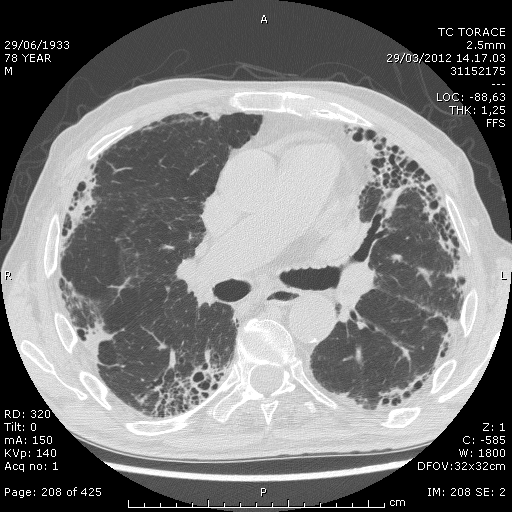 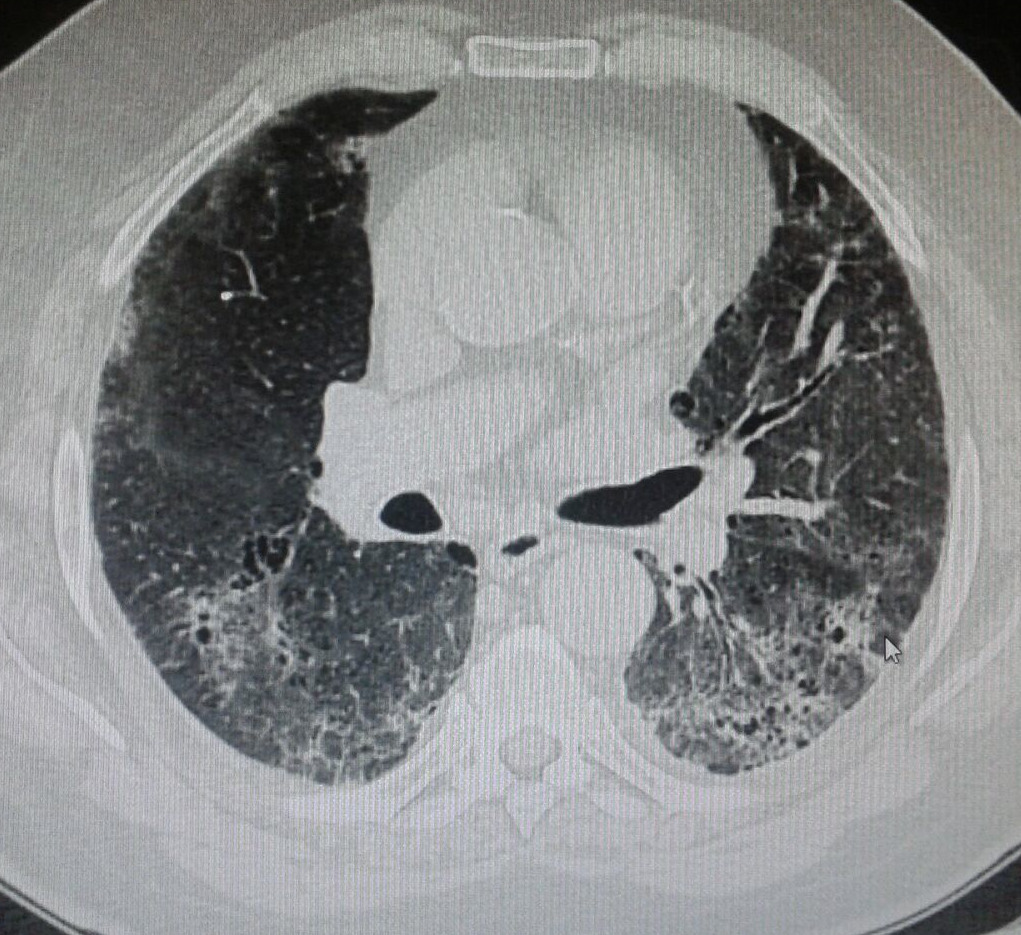 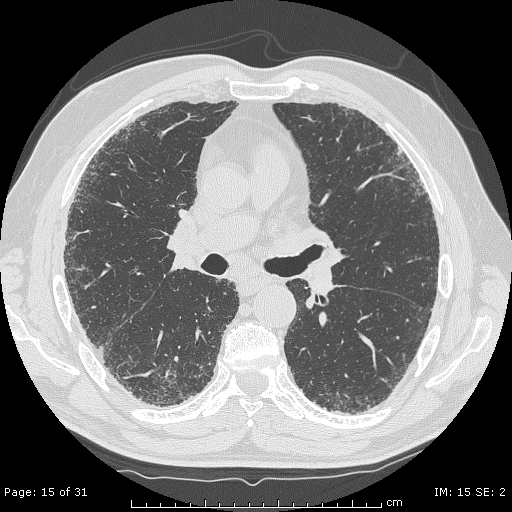 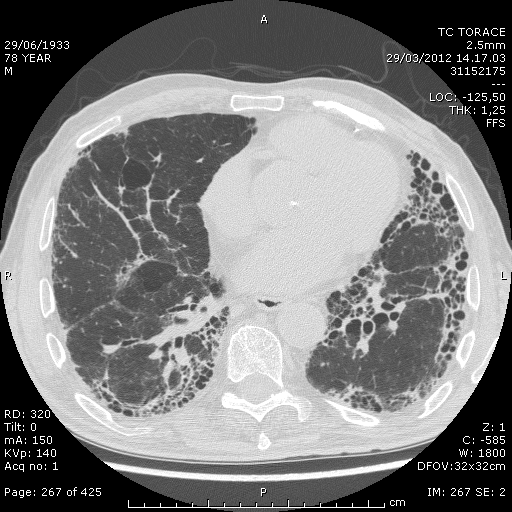 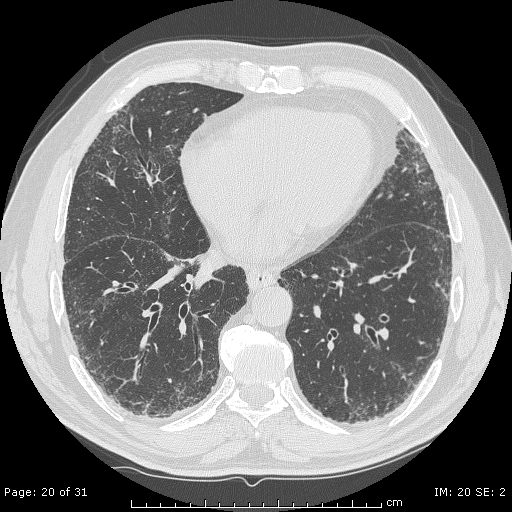 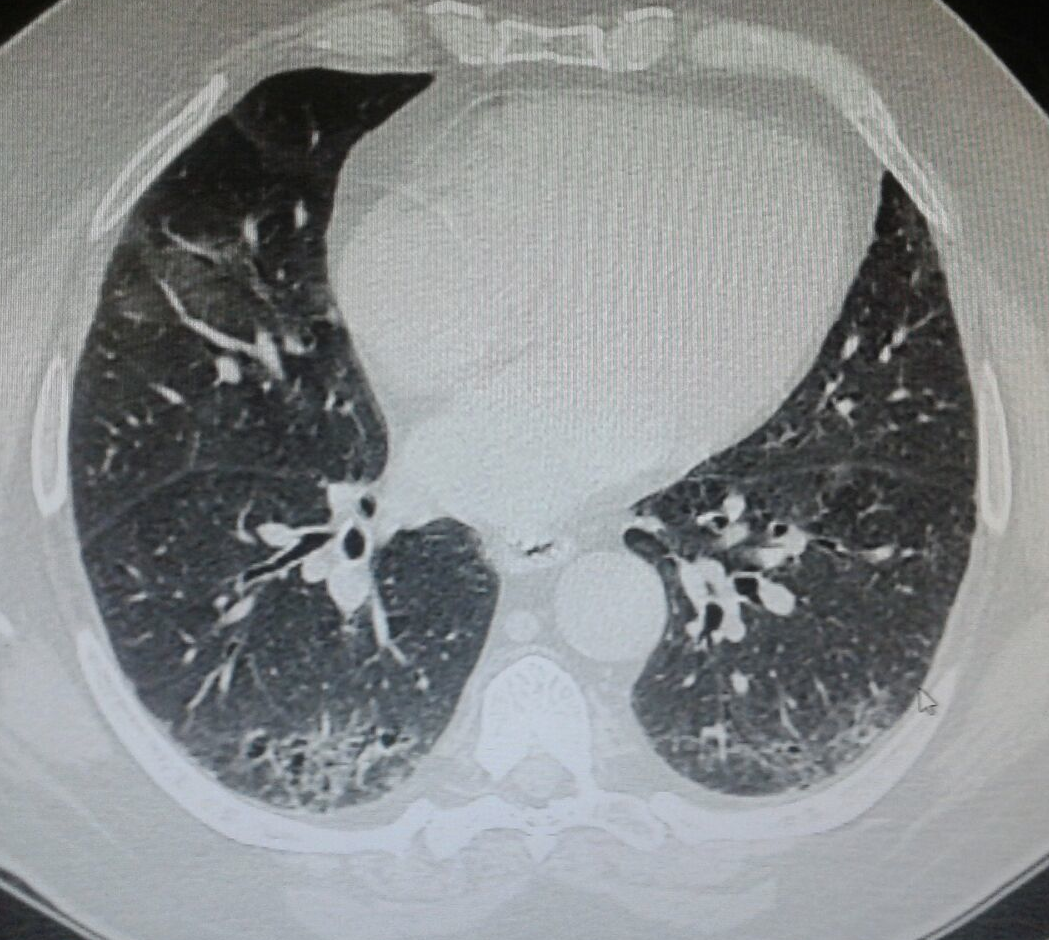 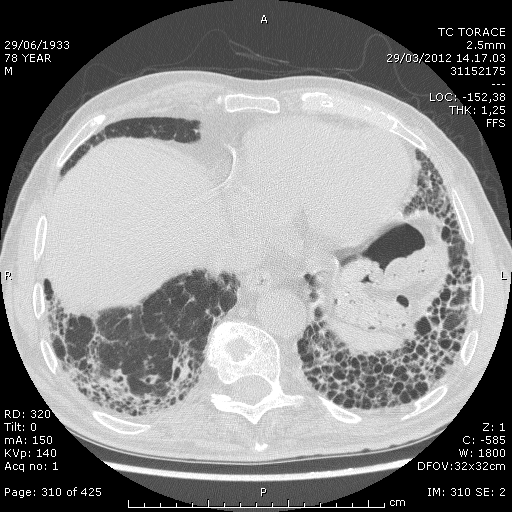 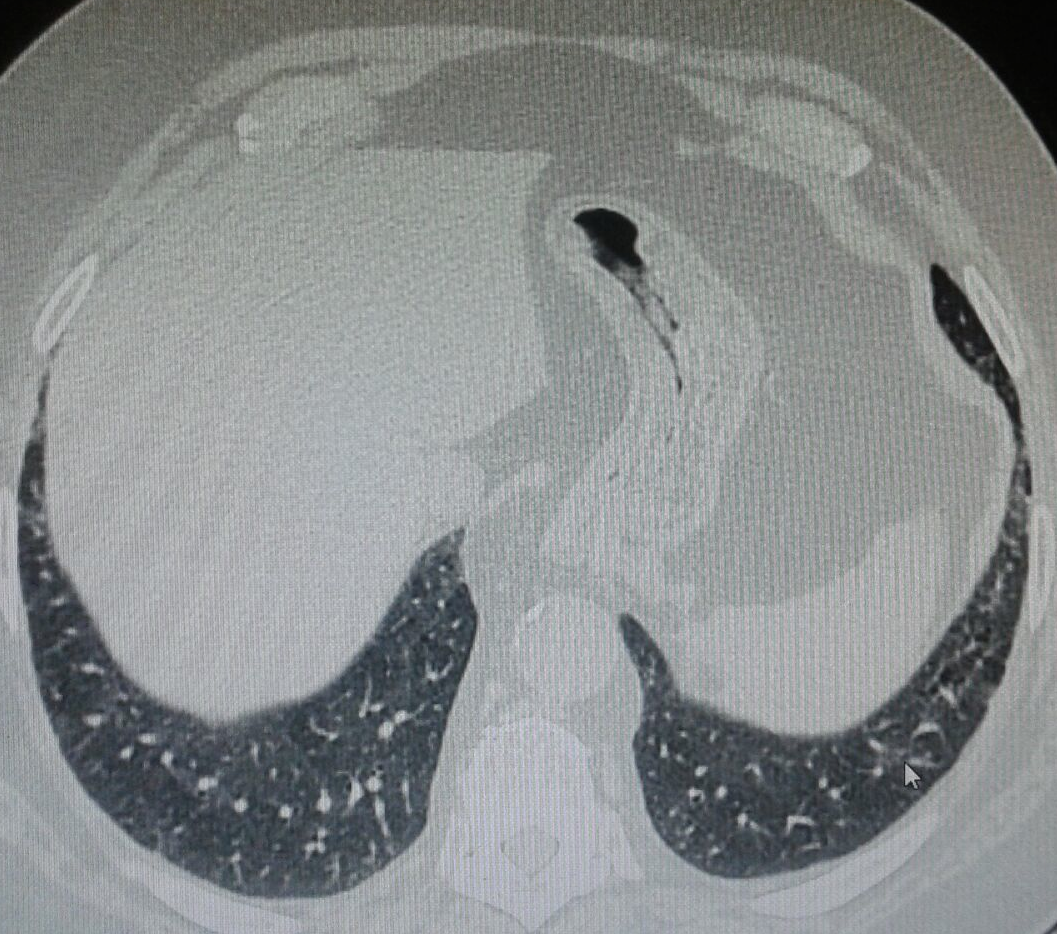 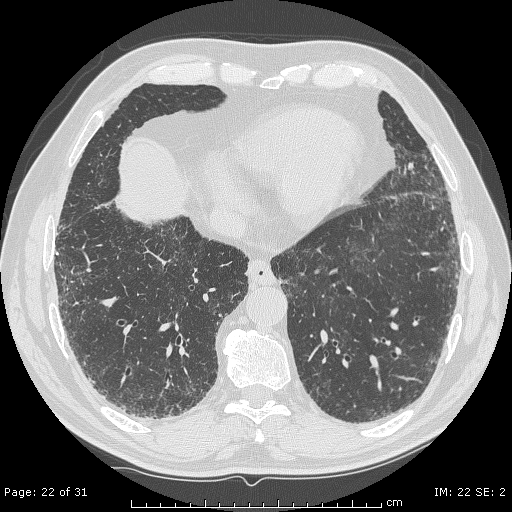 RARE VARIANTS ASSOCIATED WITH FPF
ALVEOLAR INSTABILITY
CELL SENESCENCE AND
IMPAIRED RESPONSE TO EPITHELIAL INJURY
ER: endoplasmic reticulum
FREQUENCY OF MUTATIONS ASSOCIATED WITH FPF
TERT                  15%
TERC                    5%
DKC1                    1%
TINF2                   1%
RTEL1                   4%
PARN                    4%
?
NAF1                    2%
SFPTC/A2            1%
UNKNOWN       67%
SURFACTANT PROTEIN C (SP-C) GENE MUTATIONS
Full term  infant diagnosed with NSIP at 6/52 Mother diagnosed with DIP at 1 year

Heterozygous G/A substitution at genomic base 1728 in child and mother
Low/absent SP-C in both individuals’ lungs
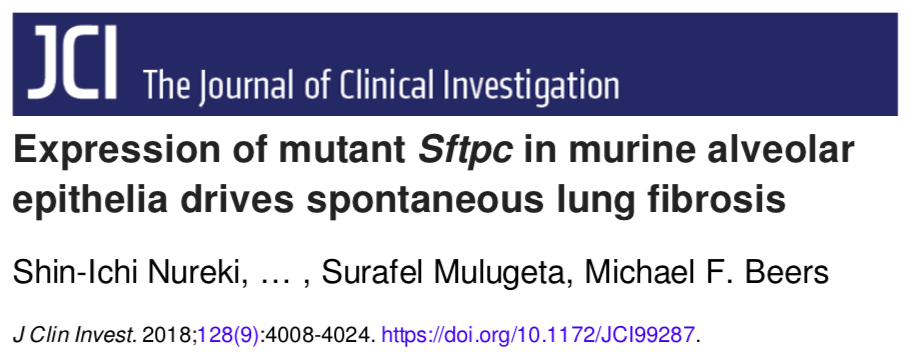 DIP: desquamative interstitial pneumonia
Nogee LM et al. N Engl J Med 2001; 344: 573-9
[Speaker Notes: This is the first specific disease associated gene variant.
Rare genetic variants in eight genes have been implicated in FIP. These genes broadly fall into two categories: genes related to surfactant protein processing and trafficking, and those linked to telomere biology.]
TELOMERE STRUCTURE
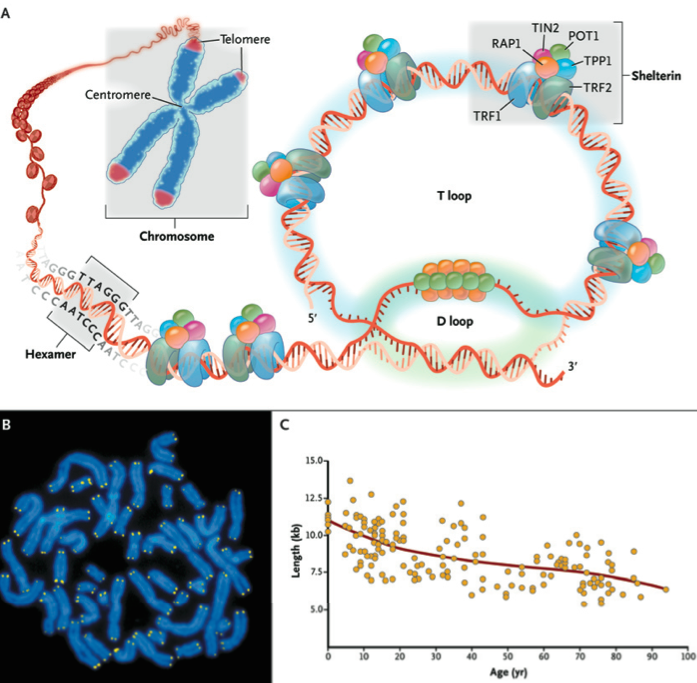 repetitive 
nucleotide
sequences
Calado TR et al. N Engl J Med 2009;361:2353-65
[Speaker Notes: Telomeres are repetitive nucleotide sequences (TTAGGG) that cap the chromosome ends protecting the genome from DNA damage or fusion between chromosomes.   
Protective proteins associated with telomere DNA are collectively termed “shelterin”.]
THE TELOMERASE COMPLEX AND ITS COMPONENTS
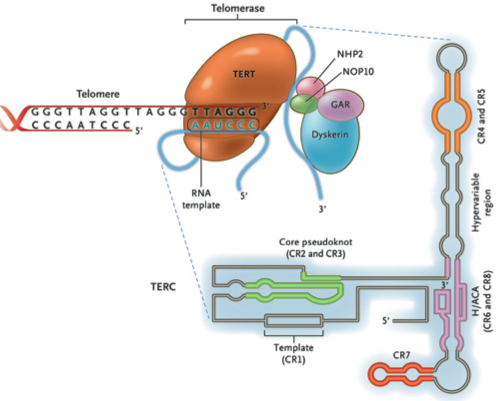 Calado TR et al. N Engl J Med 2009;361:2353-65
[Speaker Notes: Telomerase is an enzyme that catalyzes DNA synthesis to maintain telomere length. Telomerase is composed of TERT, TERC and dyskerin. 

Identification of rare loss-of-function genetic variants in telomerase pathway components TERT and TERC implicates telomere maintenance as an important component of the disease process in familial pulmonary fibrosis (FPF). Even in the absence of identified telomerase mutations, short telomeres are frequently observed in PBMCs and lung tissue of patients with FIP and sporadic IPF with at least one-third of these patients having PBMC telomere length shorter than age-matched healthy controls.]
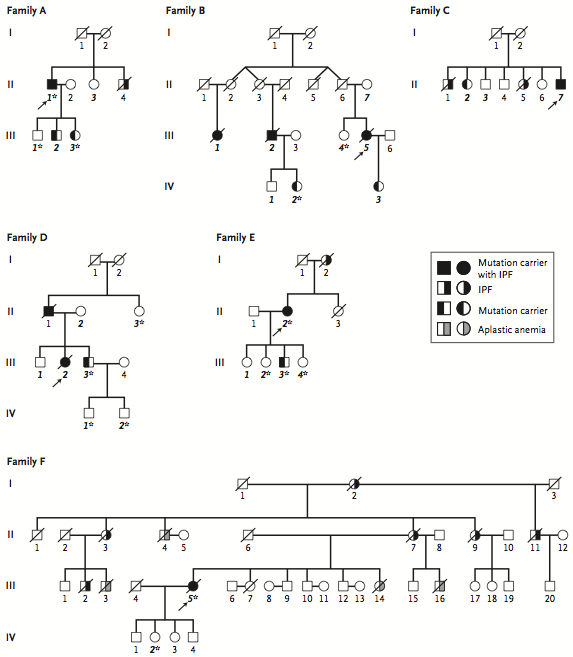 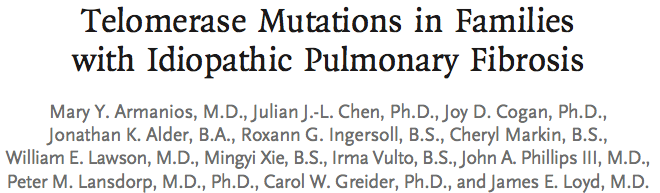 [Speaker Notes: Six probands (8%) had heterozygous mutations in hTERT or hTR; mutant telomerase resulted in short telomeres. Asymptomatic subjects with mutant telomerase also had short telomeres, suggesting that they may be at risk for the disease. 

In FIP, mutations in TERT and TERC cause autosomal dominant disease with incomplete penetrance. Mutations in telomerase-associated genes account for only a small fraction of sporadic IPF cases (2-3%).]
TELOMERASE MUTATIONS IN FAMILIES WITH IPF
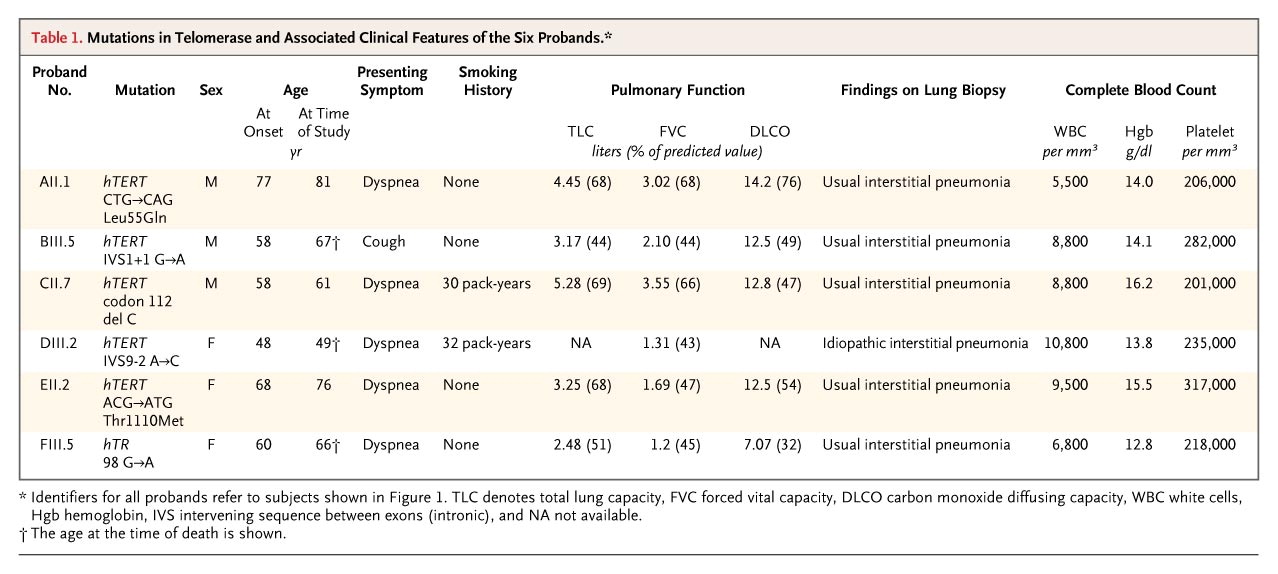 Armanios MY et al. N Engl J Med 2007;356:1317-26
TELOMERE LENGTH IN MUTATION CARRIERS
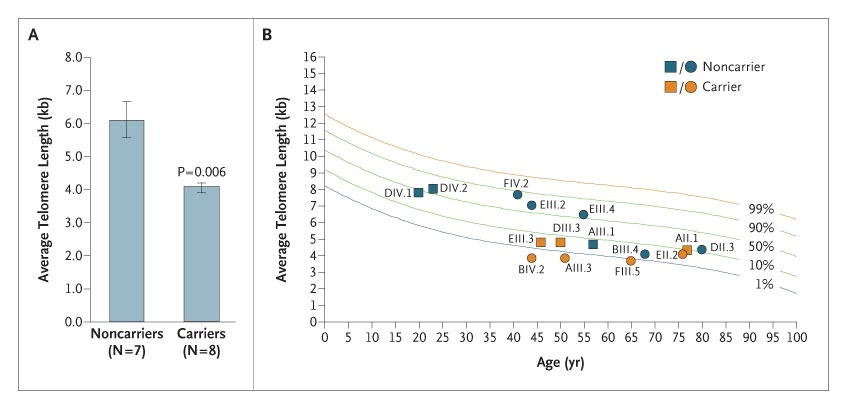 Armanios MY et al. N Engl J Med 2007;356:1317-26
TELOMERE LENGTH IN IPF PATIENTS AND CONTROLS
6
5
4
*
Telomere  lenght
3
p 0,0007
2
1
0
IPF patients
Healthy 
controls
Spagnolo P et al. Unpublished
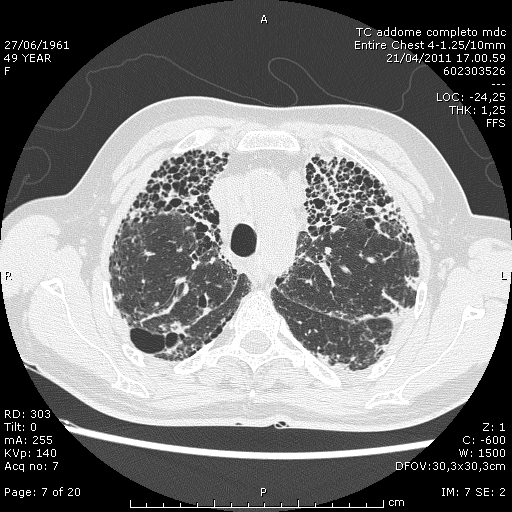 Carulli L et al. Hepatoloy 2012;56:2001-3
[Speaker Notes: Cryptogenic liver cirrhosis, pulmonary fibrosis and type 2 diabetes.]
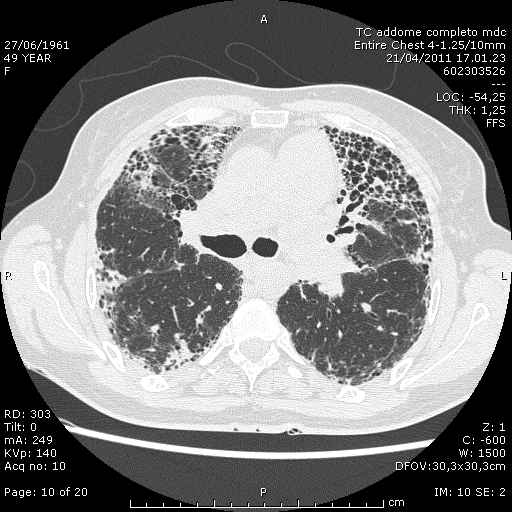 Carulli L et al. Hepatoloy 2012;56:2001-3
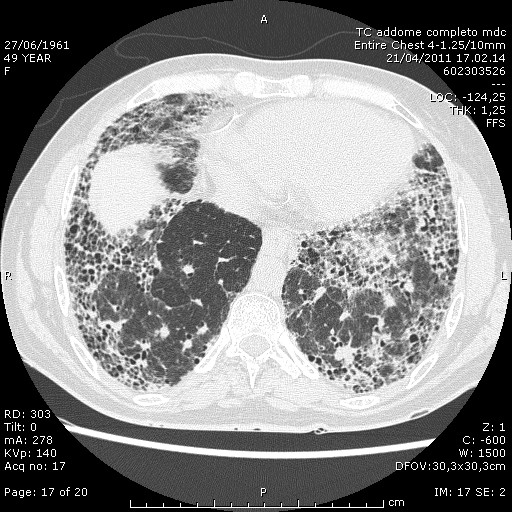 Carulli L et al. Hepatoloy 2012;56:2001-3
SURVIVAL AND TRANSPLANT-FREE SURVIVAL IN PATIENTS WITH CHRONIC HP ACCORDING TO TELOMERE LENGHT
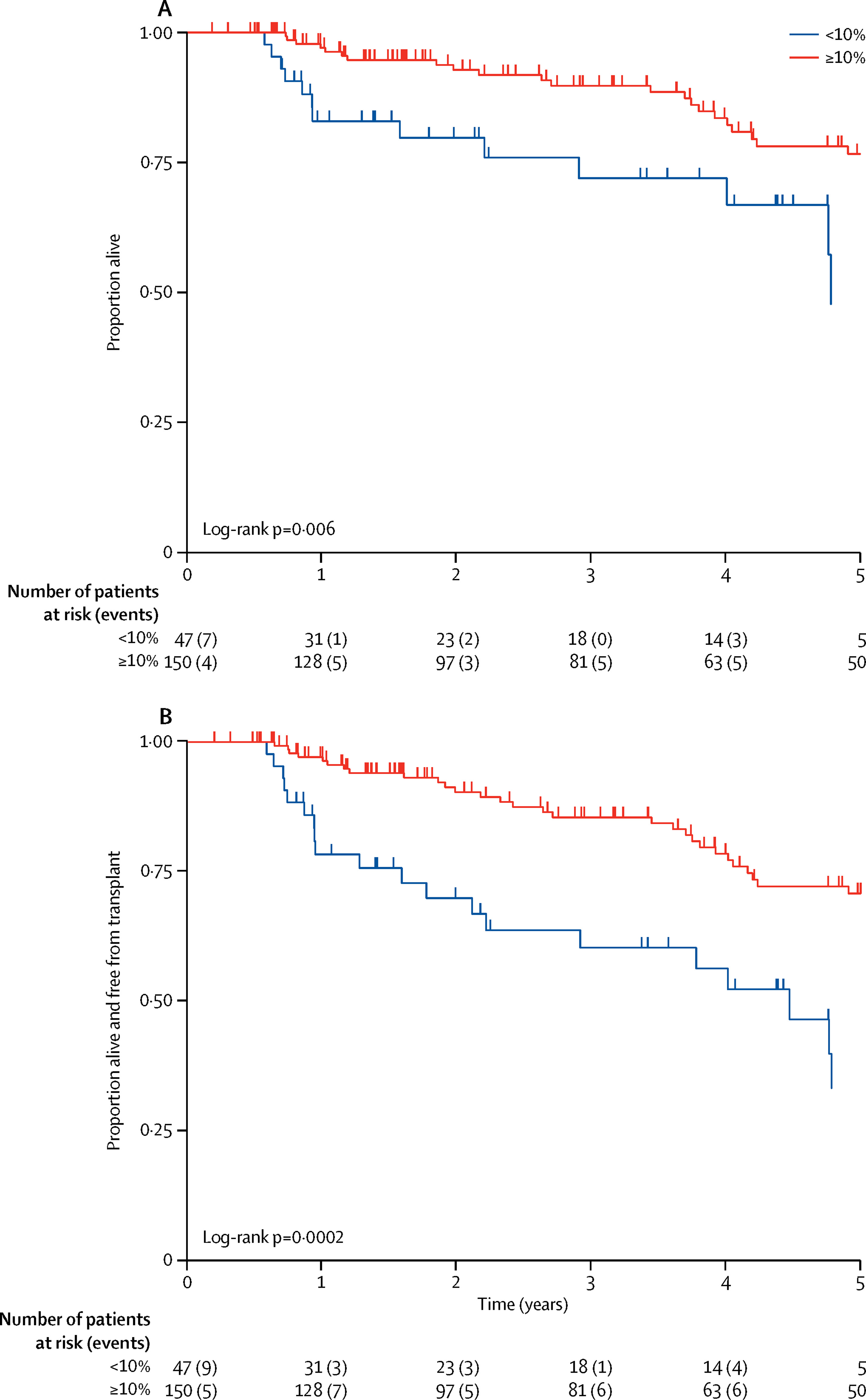 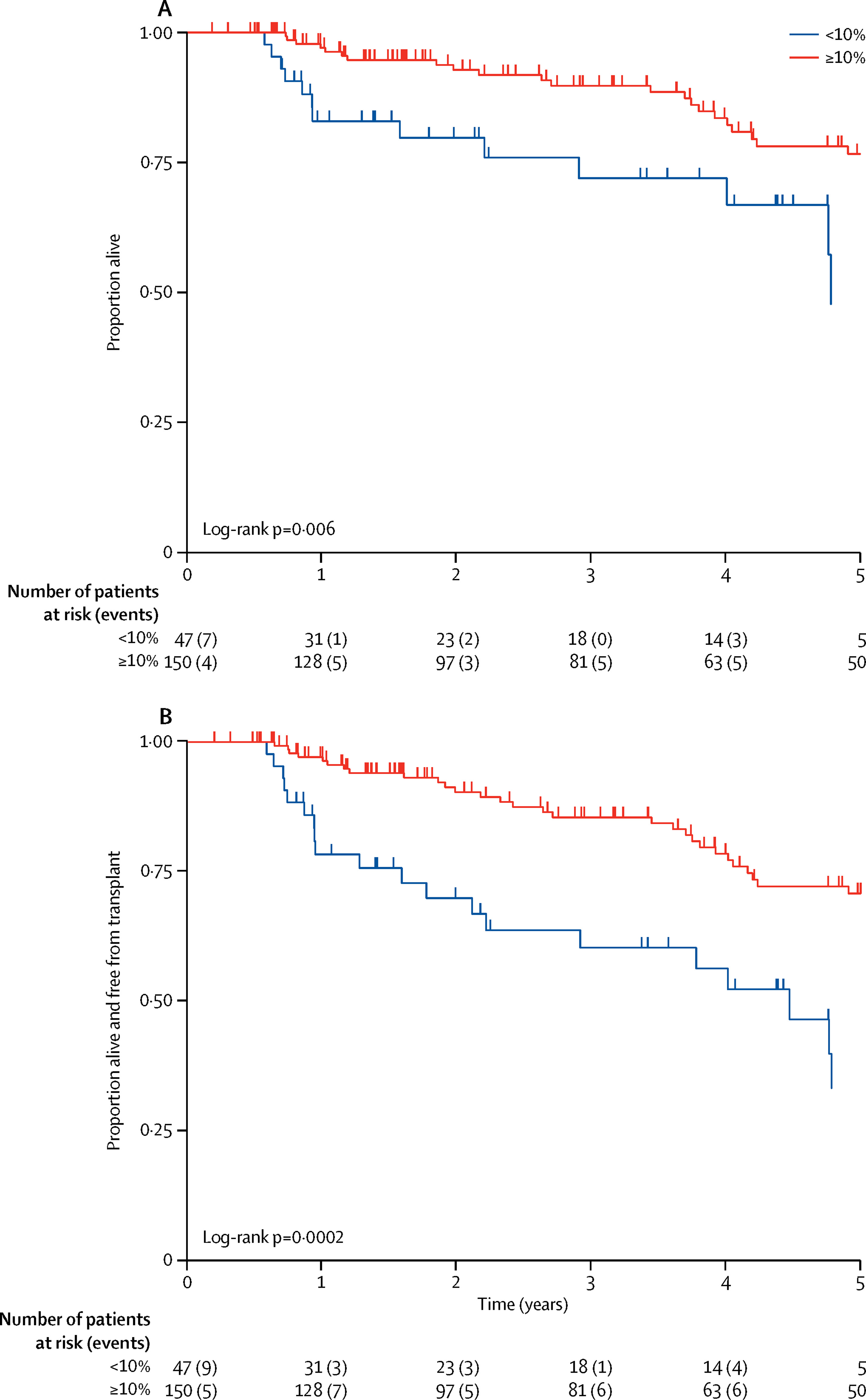 Ley B et al. Lancet Respir Med 2017; 5: 639-47
[Speaker Notes: Survival (A) and transplant–free survival (B) in the combined cohort of patients with chronic hypersensitivity pneumonitis with peripheral blood leukocyte telomere less than or greater than the 10th percentile for age.
Unlike in IPF, in patients with chronic HP no association was found between survival and MUC5B rs35705950. conversely, short telomere length was associated with reduced survival.]
COMMON VARIANTS ASSOCIATED WITH FPF
Modified from Adegunsoye A et al. Chest 2019 Jan 17. pii: S0012-3692(19)30001-7. doi: 10.1016/j.chest.2018.12.011
COMMON VARIANTS ASSOCIATED WITH FPF (2)
Modified from Adegunsoye A et al. Chest 2019 Jan 17. pii: S0012-3692(19)30001-7. doi: 10.1016/j.chest.2018.12.011
genetic VARIANTS AND IIP
Next-generation sequencing (NGS)
Genome-wide Association Studies (GWAS)
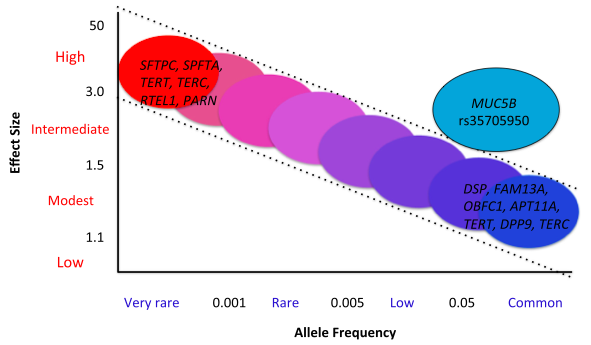 Modified from Mathai SK et al. BMC Medicine 2015;13:191
[Speaker Notes: The NGS technology affords the opportunity to sequence the entire genome (whole genome sequencing [WGS]) within a week.
MUC5B rs35705950 ia a common variant with a large effect size, that may account for up to 35% of risk for developing IPF.]
MUC5B VARIANT AND PULMONARY FIBROSIS
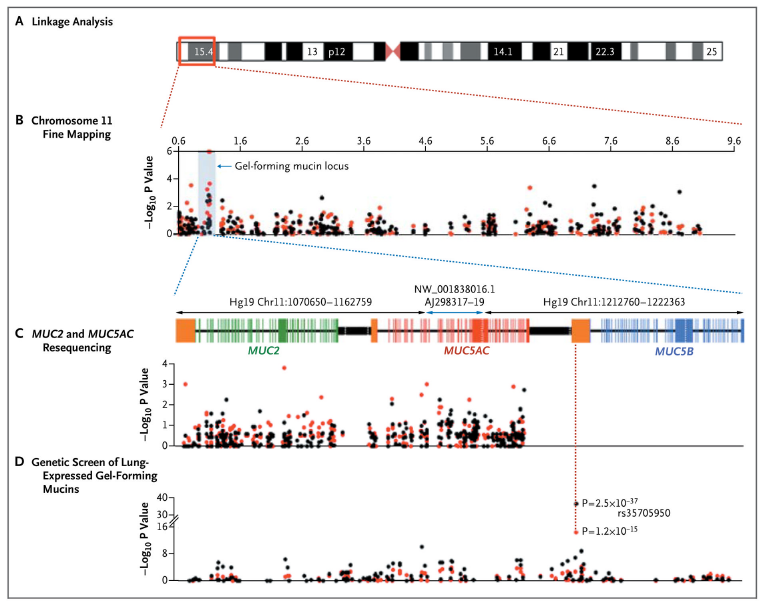 Seibold MA et al. N Engl J Med 2011;364:1503-12
[Speaker Notes: Common genetic variants are associated with both familial and sporadic forms of pulmonary fibrosis. 
Linkage analysis followed by sequencing. The OR for disease amongst homozygous for the rarer (T) allele were 20.8 for FIP and 21.8 for sporadic IPF. 
MUC5B is the the strongest and most replicated genetic risk factor for pulmonary fibrosis. 
MUC5B seems to be IPF-specific. Indeed, cohorts with SSc-ILD, asbestosis, sarcoidosis, acute lung injury or ARDS, COPD and asthma have failed to show strong associations between disease and genotype for this variant.  

The prevalence of the MUC5B promoter SNP across different populations reflects disease prevalence in different racial or ethnic backgrounds.]
MUC5B AND PULMONARY FIBROSIS
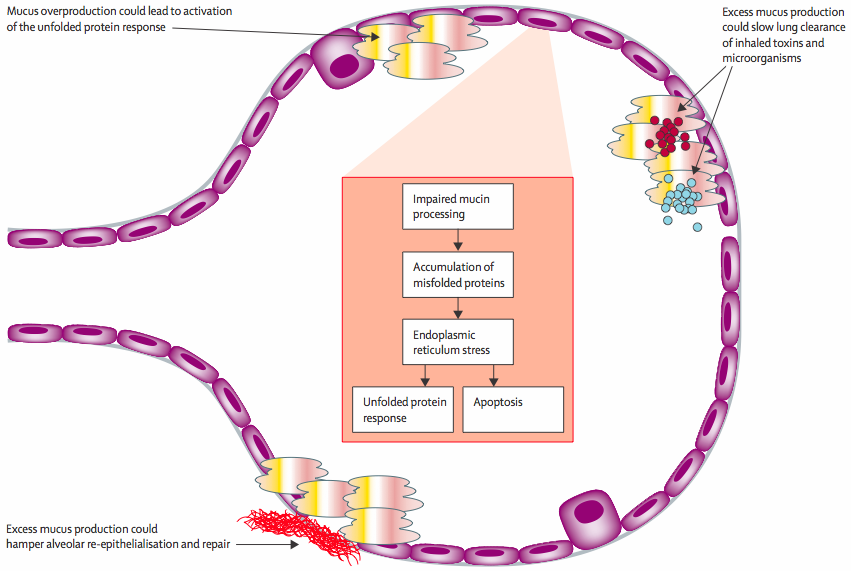 Spagnolo P et al. Lancet Respir Med 2014; 2: 416-28
[Speaker Notes: While the MUC5B rs35705950 SNP is associated with increased MUC5B mRNA expression in lungs of control subjects, MUC5B expression is uniformly increased in lungs of IPF patients compared to controls, regardless of whether the MUC5B SNP is present.  
The distal airways are the predominant source of MUC5B expression in IPF lung (Conti et al. AJRCCM 2016). Moreover, Nakano and colleagues have recently shown that the minor T allele enhances MUC5B expression in IPF lungs (Nakano AJRCCM 2016).

MUC5B overexpression may, on the other hand, a) reduce fibrogenic signals; b) reduce alveolar obliteration and collapse by acting as a “secondhand surfactant”; c) help reepithelialize damaged alveolar spaces.]
THE MUC5B ASSOCIATION IS SPECIFIC OF IPF
IS IT??
PULMONARY FIBROSIS IN RHEUMATOID ARTHRITIS
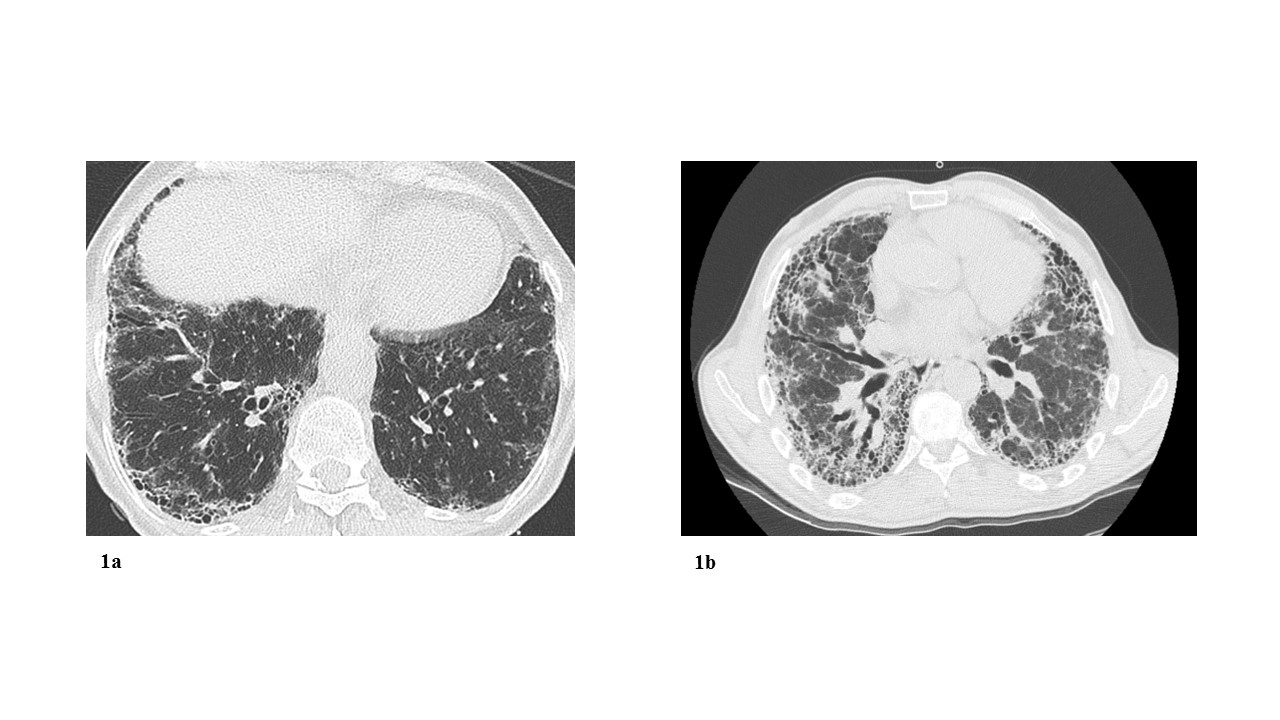 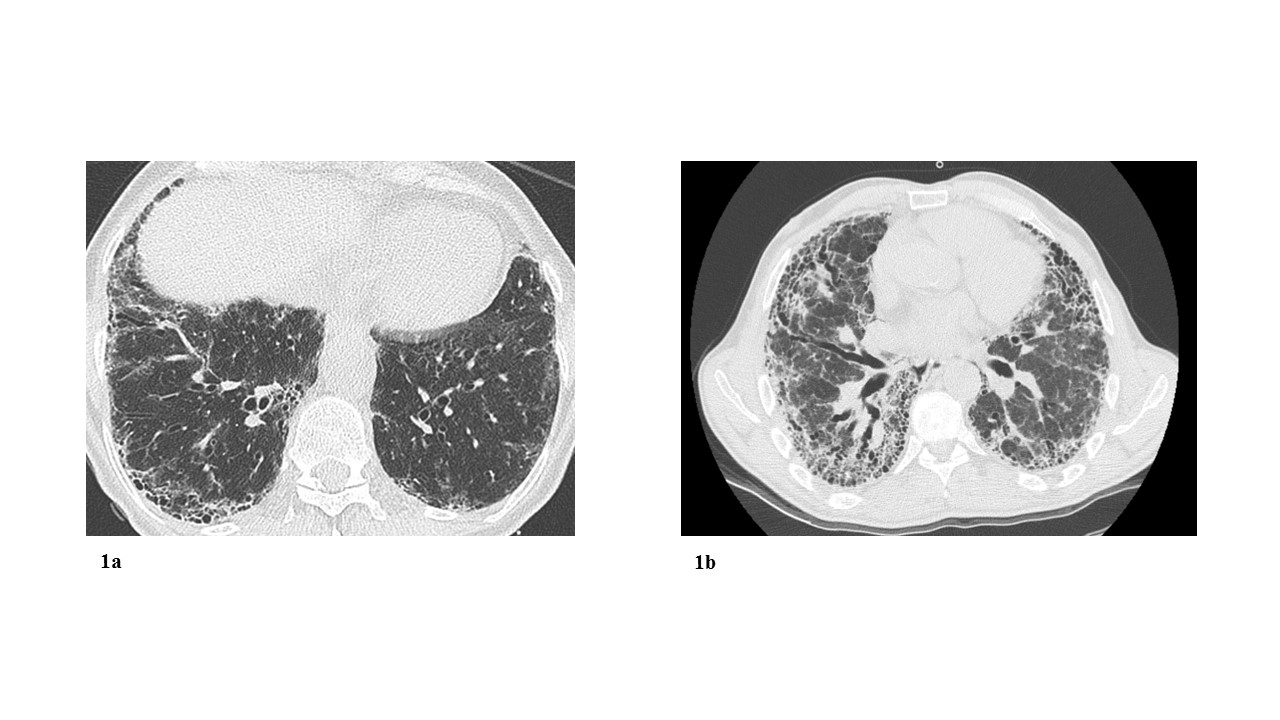 Spagnolo P et al. Arthritis Rheumatol 2018; 70: 1544-54
MUC5B ASSOCIATION WITH RA-ILD AND RA-UIP
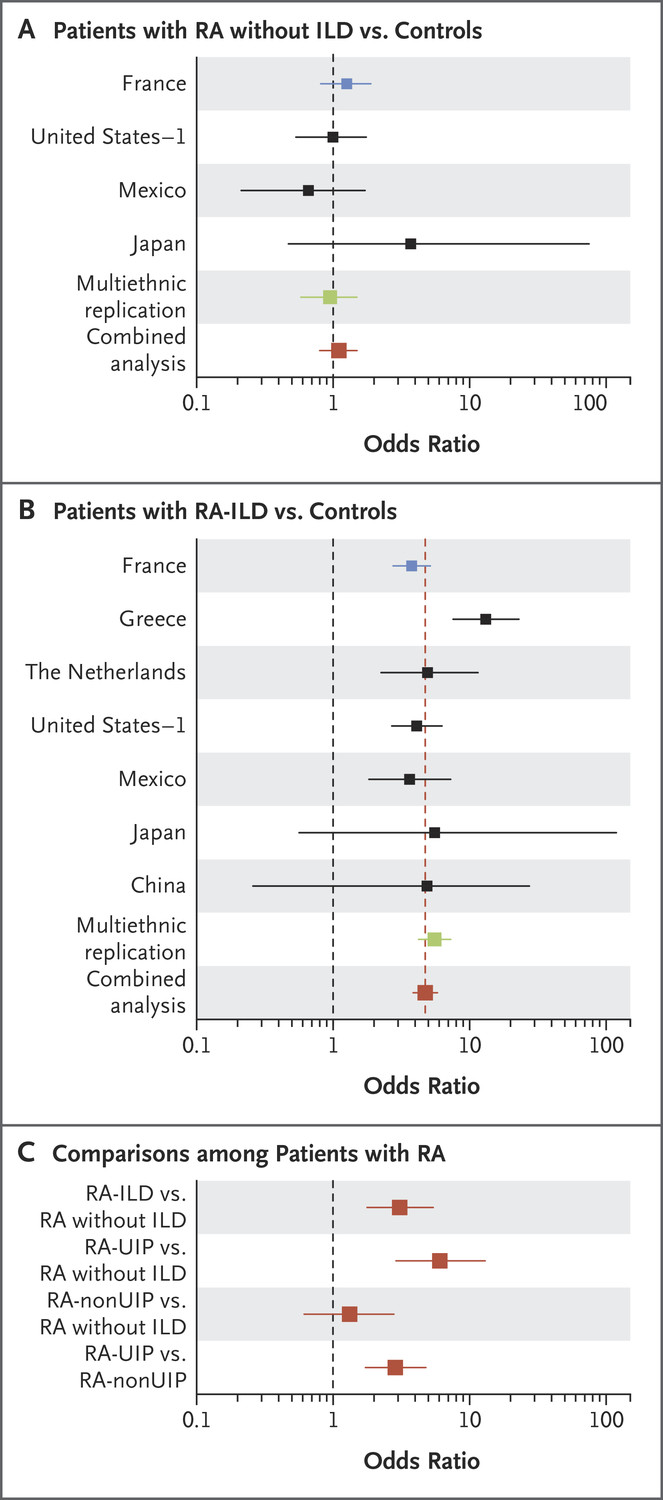 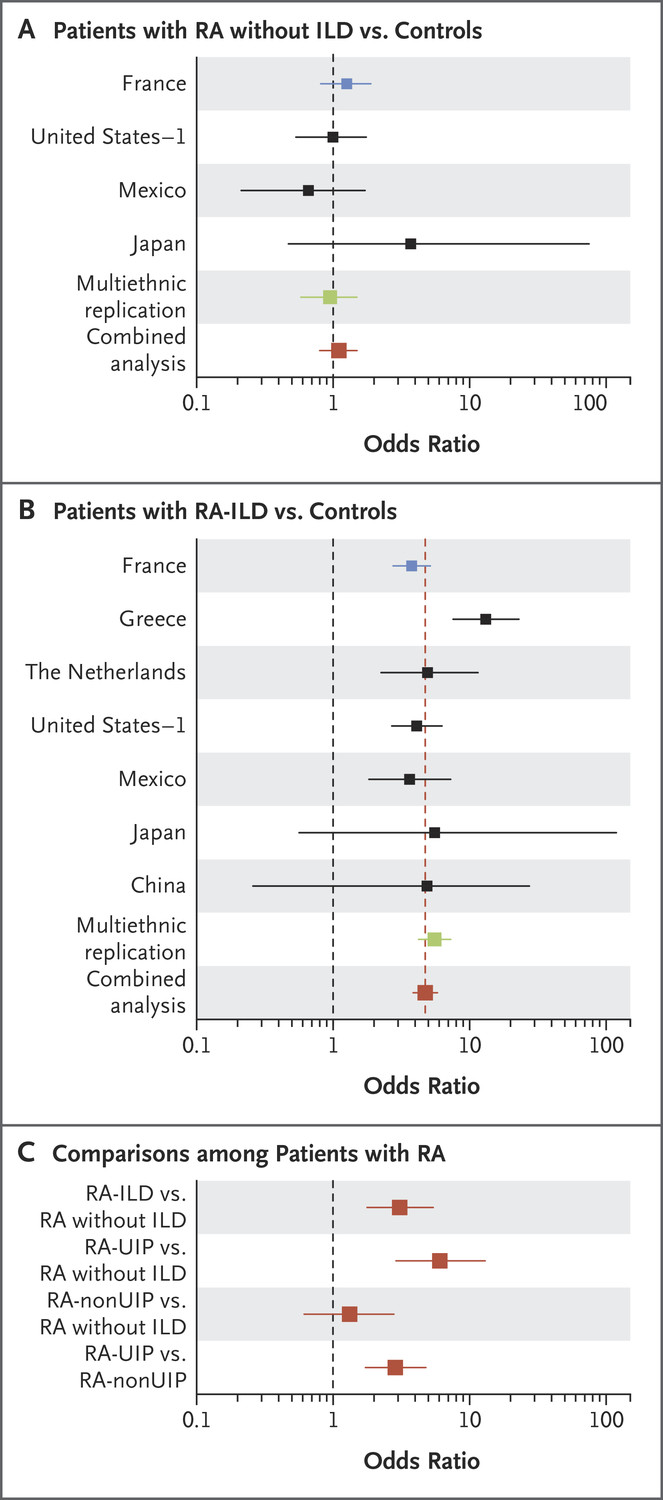 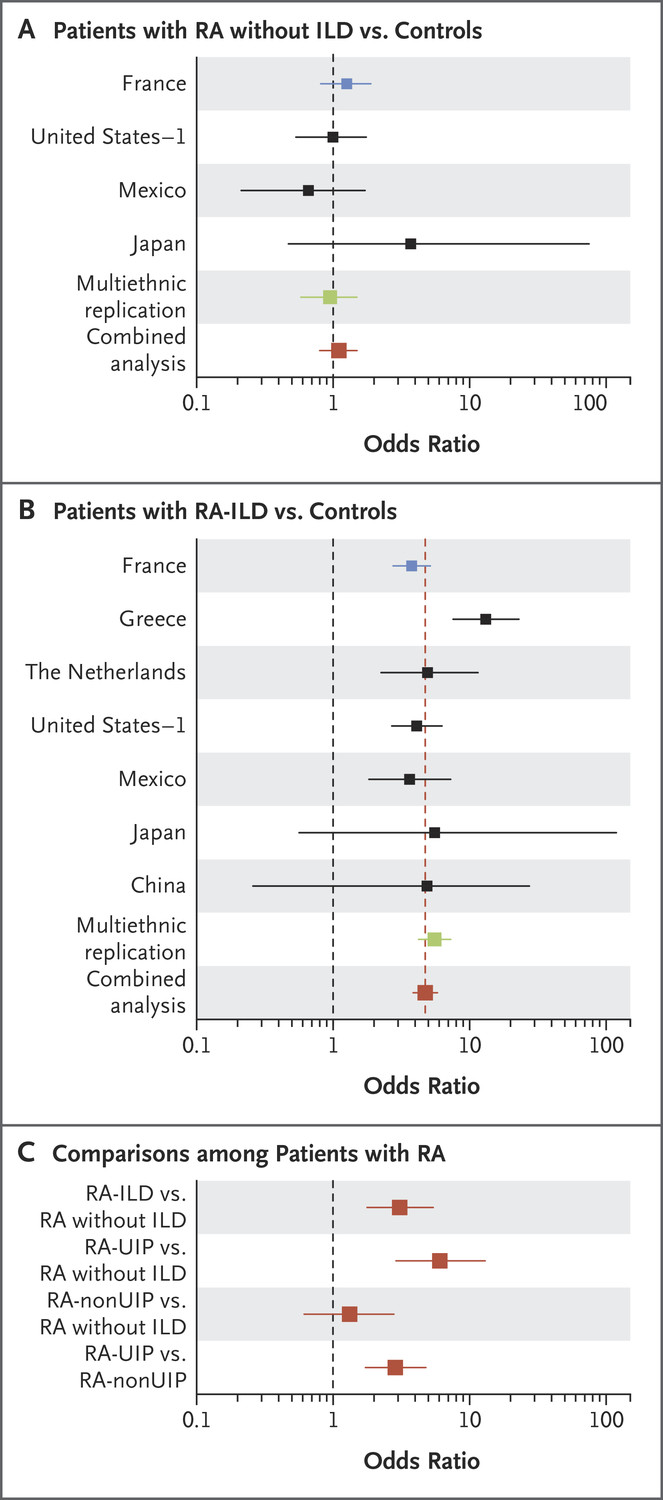 Juge P et al. N Engl J Med 2018; 379: 2209-19
FAMILIAL PULMONARY FIBROSIS-LINKED GENES AND RA-ILD
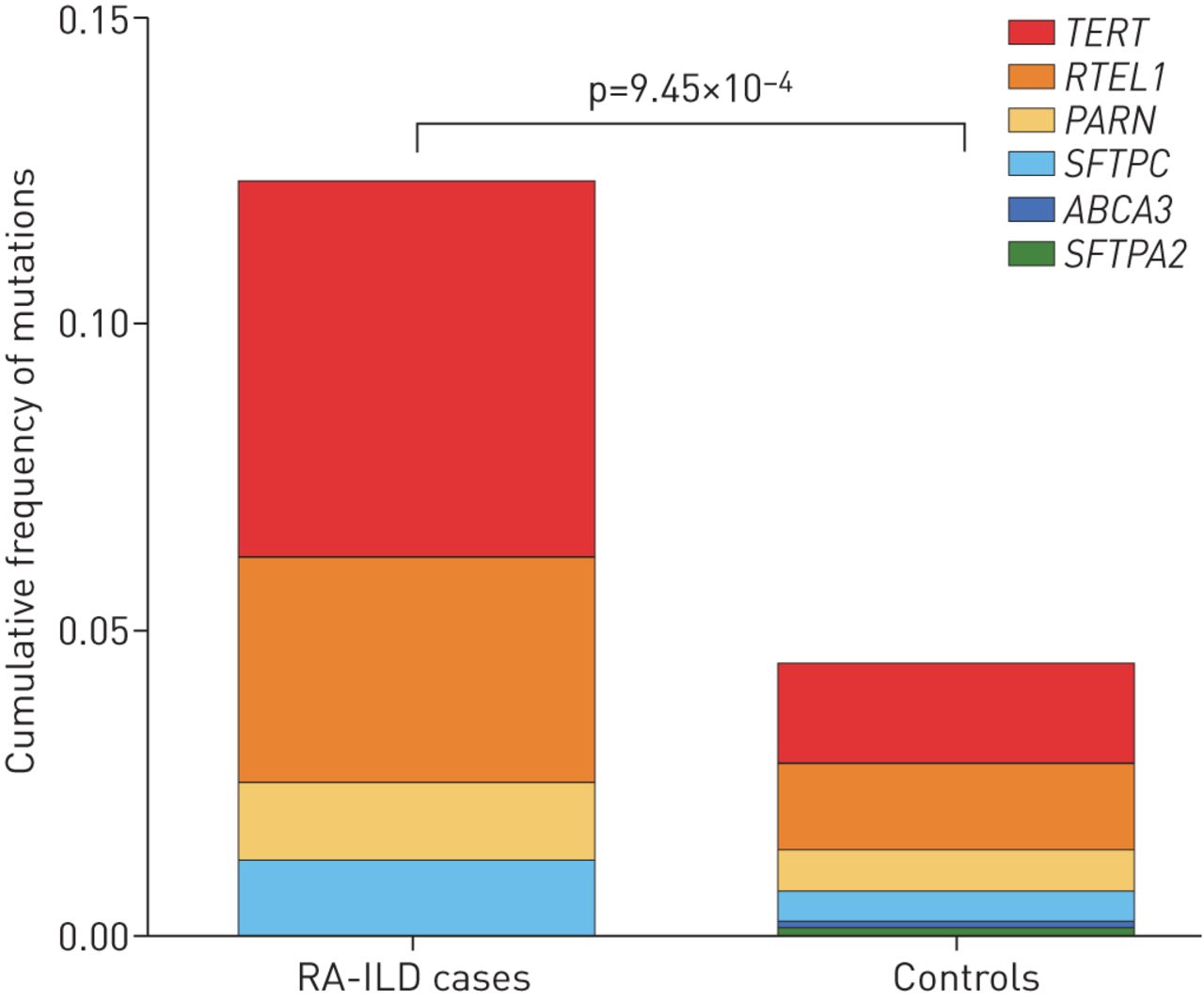 Juge P et al. Eur Respir J 2017 May 11;49(5). pii: 1602314. doi: 10.1183/13993003.02314-2016
MUC5B RS35705950 GENOTYPE AND TELOMERE LENGTH IN PATIENTS WITH CHRONIC HP
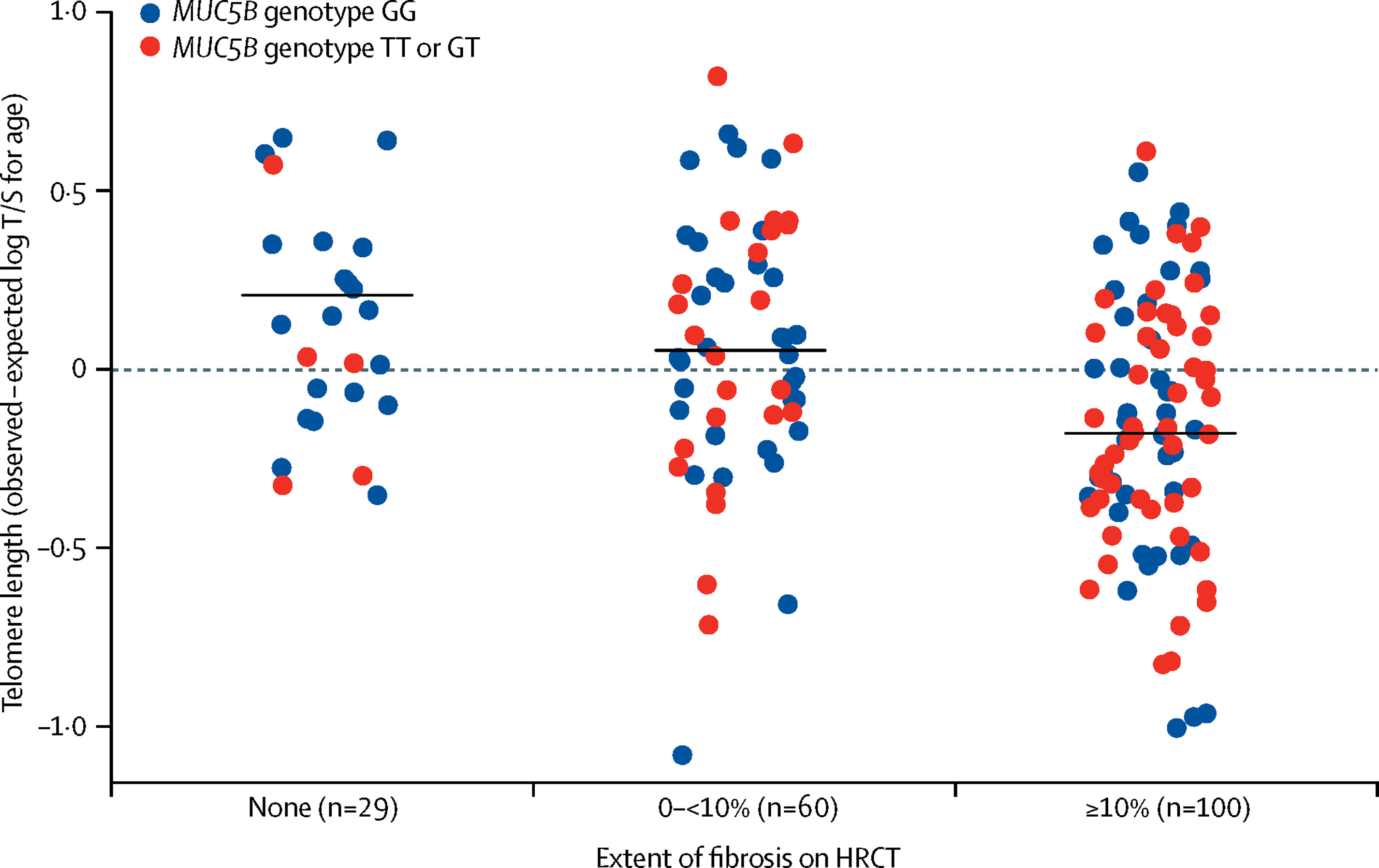 Ley B et al. Lancet Respir Med 2017; 5: 639-47
[Speaker Notes: The authors measured two common single-nucleotide polymorphisms associated with IPF (MUC5B rs35705950 and TOLLIP rs5743890) and telomere length in PBMCs, and assessed their associations with chronic HP risk, survival, and clinical, radiographic, and pathological features.]
MUC5B IS ALSO A PREDICTOR OF PROGNOSIS
INSPIRE cohort
Chicago cohort
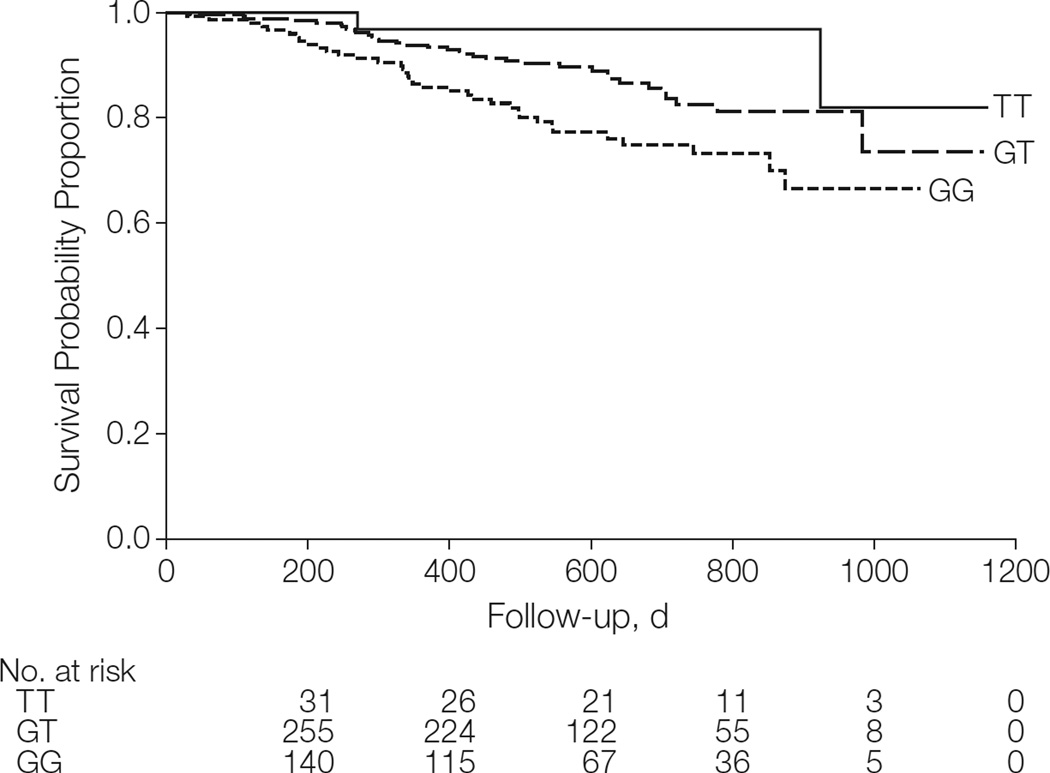 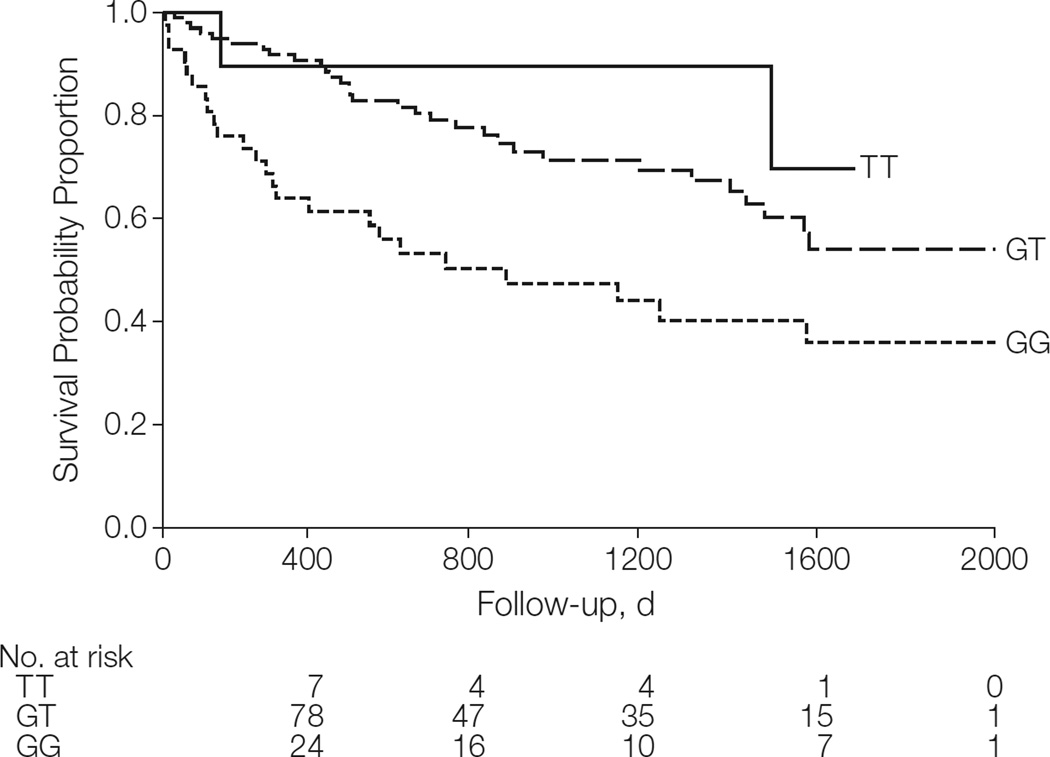 Peljto AL et al. JAMA 2013; 309: 2232-9
CARRIAGE OF MUC5B RS35705950 AND INTERSTITIAL LUNG ABNORMALITIES (ILA)
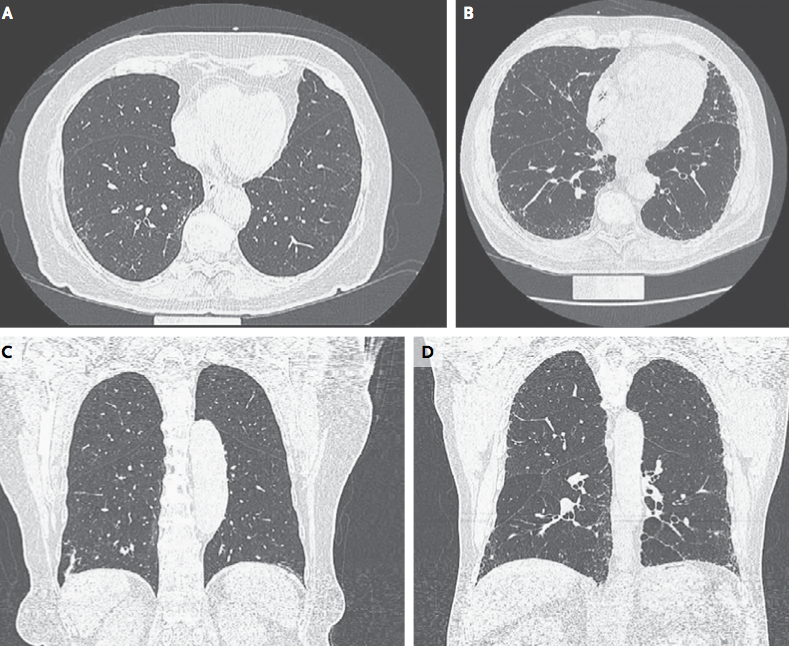 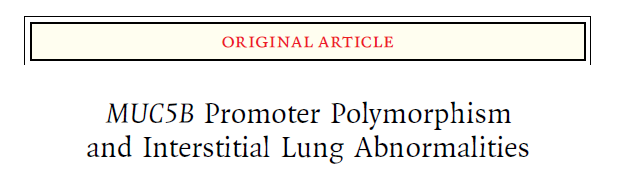 Blinded assessment of interstitial lung abnormalities (ILA) 
Study population: participants in the Framingham Heart Study
177 (7%) of the 2633 CT scans showed SILA*
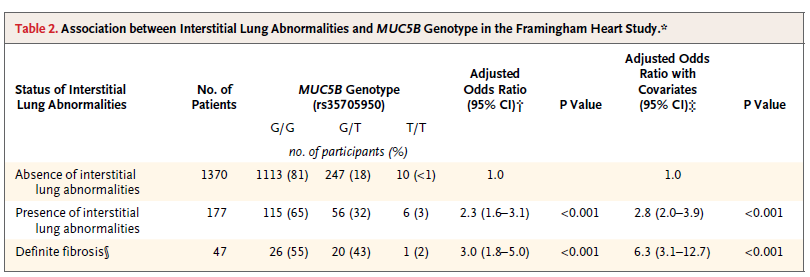 *SILA: subclinical interstitial lung abnormalities
Hunninghake GM et al. N Engl J Med 2013; 368: 2192-200
[Speaker Notes: 1086 (41%) CT scans were indeterminate.
SILA were present in approximately 9% (and definite fibrosis in approximately 2%) of persons over the age of 50 years.]
INCORPORATing GENETIC TESTING RESULTS INTO PATIENT CARE
[Speaker Notes: Pharmacogenomics focuses on how a drug influences gene expression across the entire genome.]
PANTHER study (part B): results
NAC alone showed no difference in FVC decline or any secondary endpoints compared to placebo
0
Acetylcysteine
Placebo
−0.05
FVC (liters)
−0.10
−0.15
−0.20
Baseline
15
30
45
60
Week
Martinez FJ et al. N Engl J Med 2014;370:2093-2101
NAC EFFECTIVENESS BY TOLLIP GENOTYPE
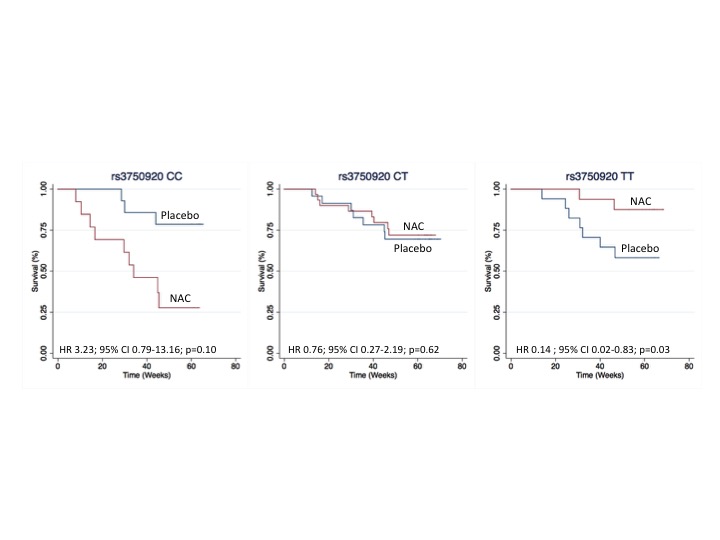 Composite endpoint of FVC decline, hospitalization, death or transplant
Oldham JM et al. Am J Respir Crit Care Med 2015;192:1475-1482
FVC DECLINE ACCORDING TO TELOMERE LENGTH IN PATIENTS TREATED WITH PIRFENIDONE
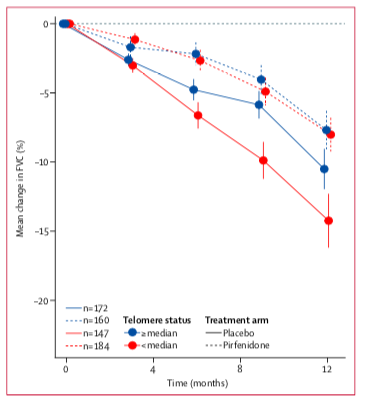 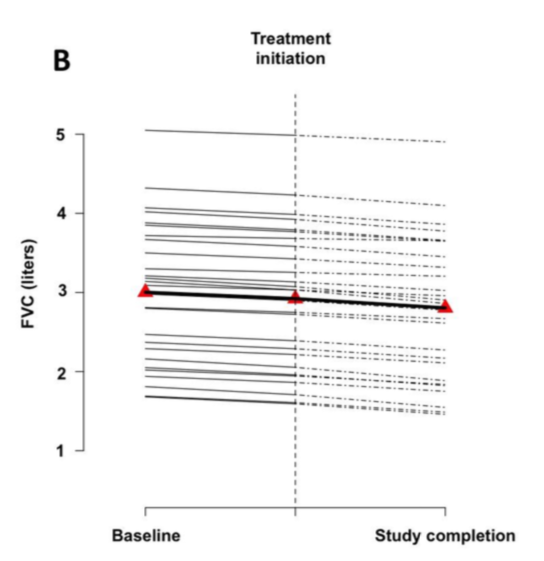 Justet A et al. ERJ Express. Published on February 15, 2018 as doi: 10.1183/13993003.01875-2017; 
Dressen A et al. Lancet Respir Med 2018; 6: 603-14
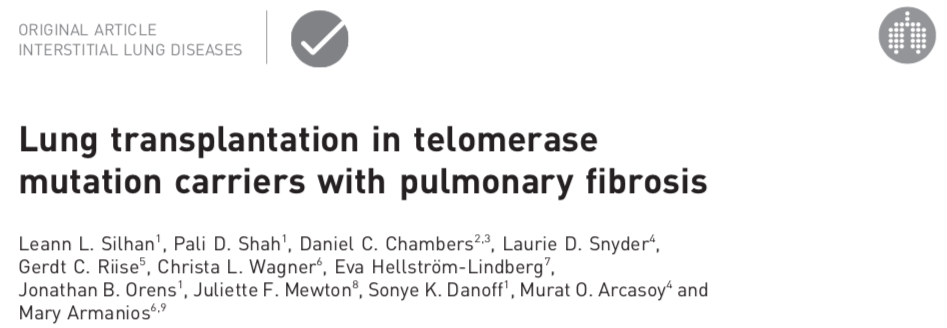 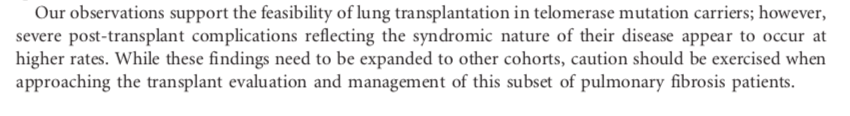 Silhan LL et al. Eur Respir J 2014;44:178-87
[Speaker Notes: Lung transplantation may be feasible for patients with pulmonary fibrosis from telomerase mutations. However, the clinical course for lung transplant recipients with telomerase mutations tends to be complicated by renal disease, leukopenia with intolerance of lymphocyte anti-proliferative agents, and recurrent lower respiratory tract infections (Tokman S, et al. 2015).]
RECOMMENDATIONS FOR DIAGNOSTIC GENETIC TESTING FOR FAMILIAL INTERSTITIAL PNEUMONIA-ASSOCIATED GENETIC VARIANTS
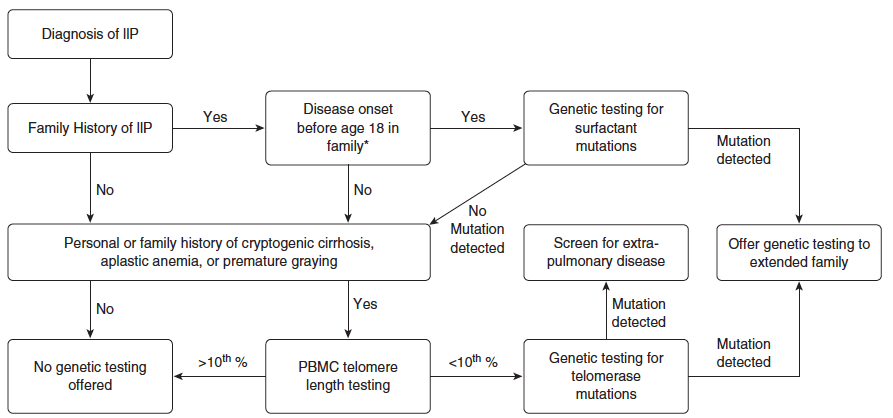 Kropski JA et al. Am J Respir Crit Care Med 2017; 195: 1423-8
TAKE HOME MESSAGES
Genetic factors impact the development and prognosis of pulmonary fibrosis

Understanding of the underlying pathobiologic pathways remains poor 

Need to individualize genetic testing based on specific situations